Волонтерский отрядЭра Милосердия
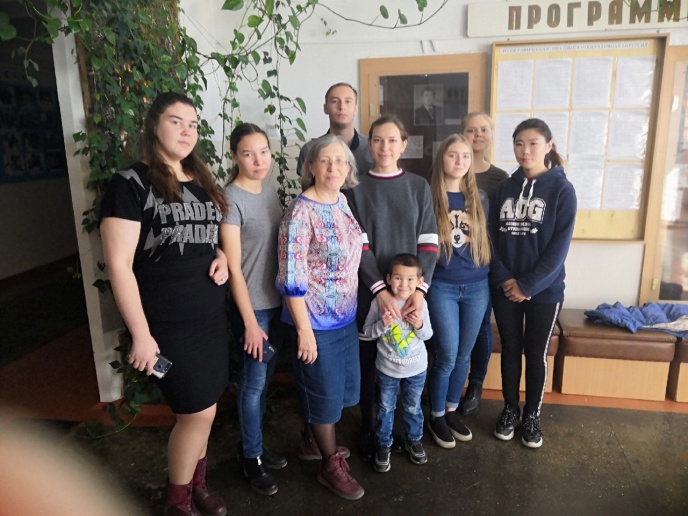 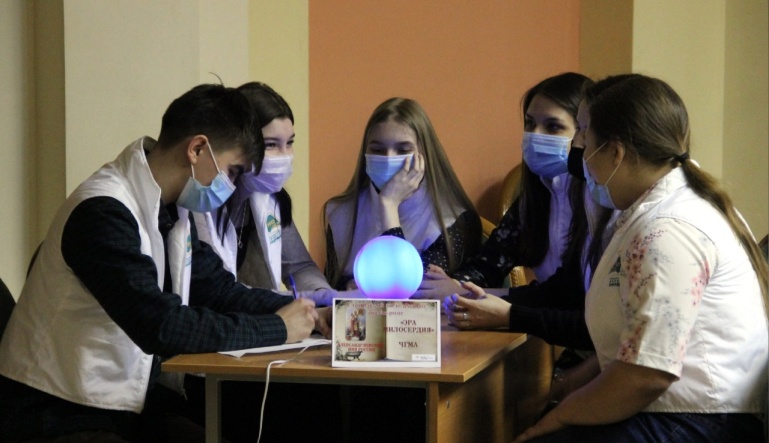 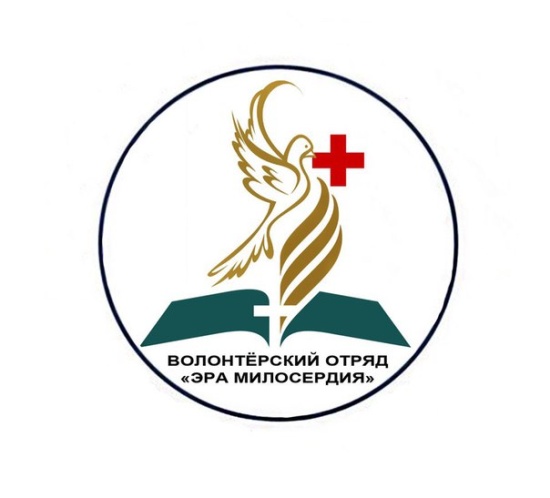 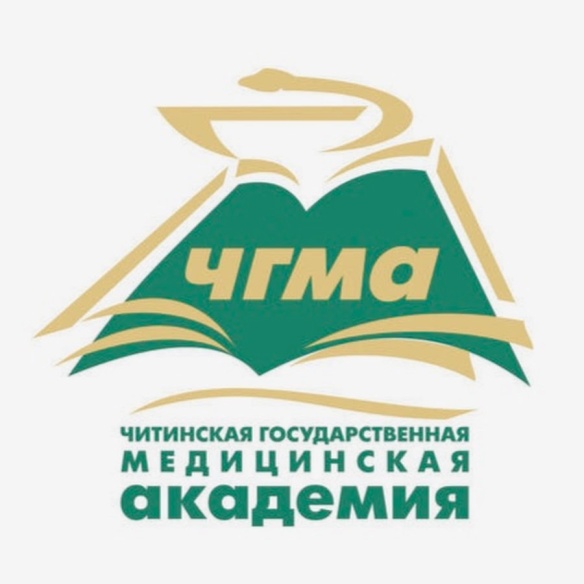 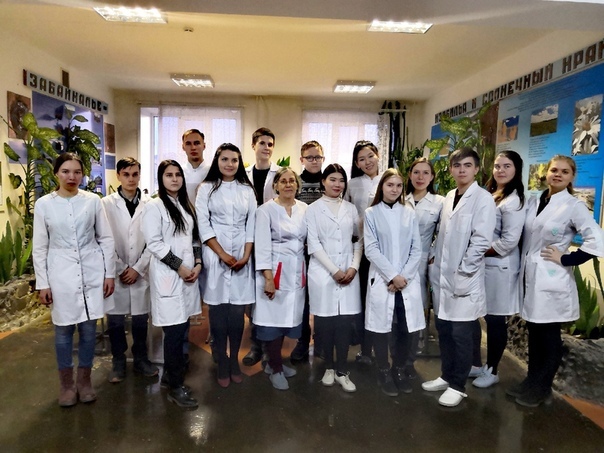 Отчет за 2020-2021
Еженедельно «Помоги храму»
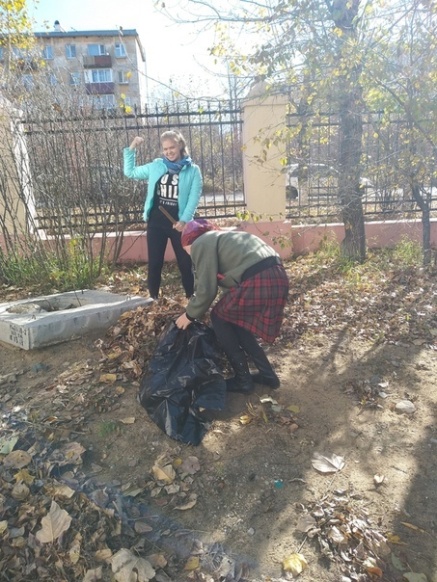 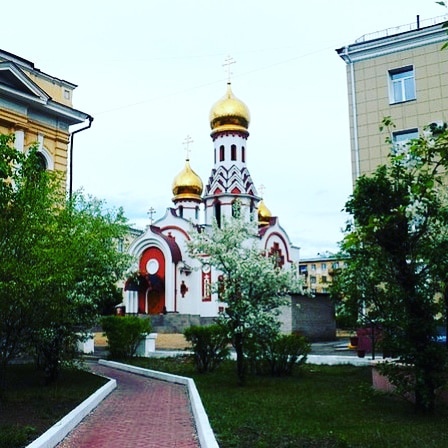 Помощь в уборке помещений и территории
Подготовка и организация праздников
Воскресенье еженедельно
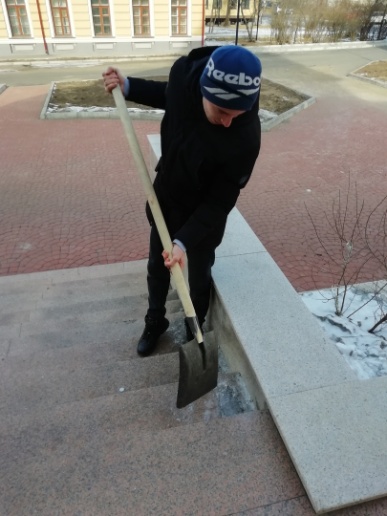 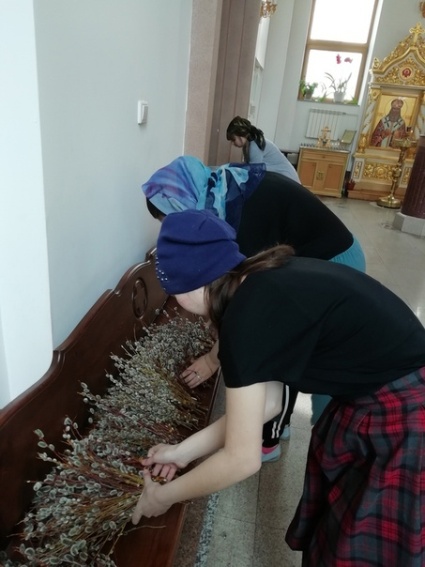 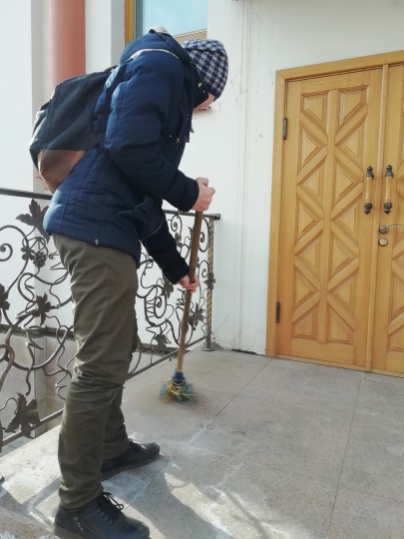 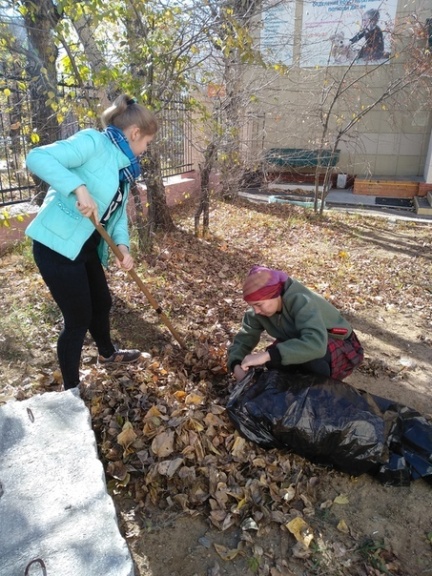 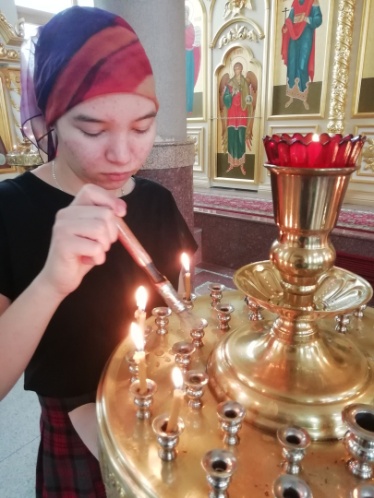 Цикл бесед «Просто о важном»
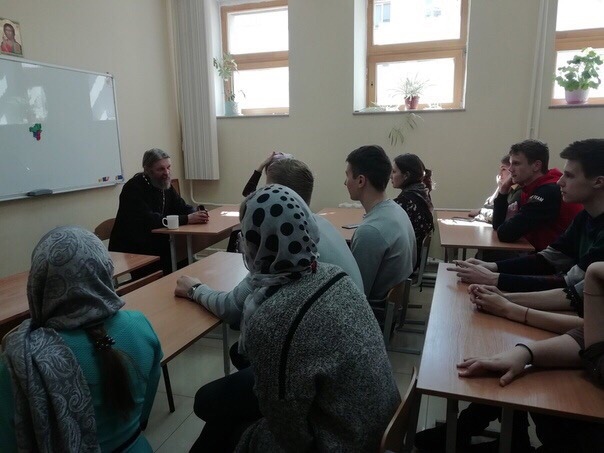 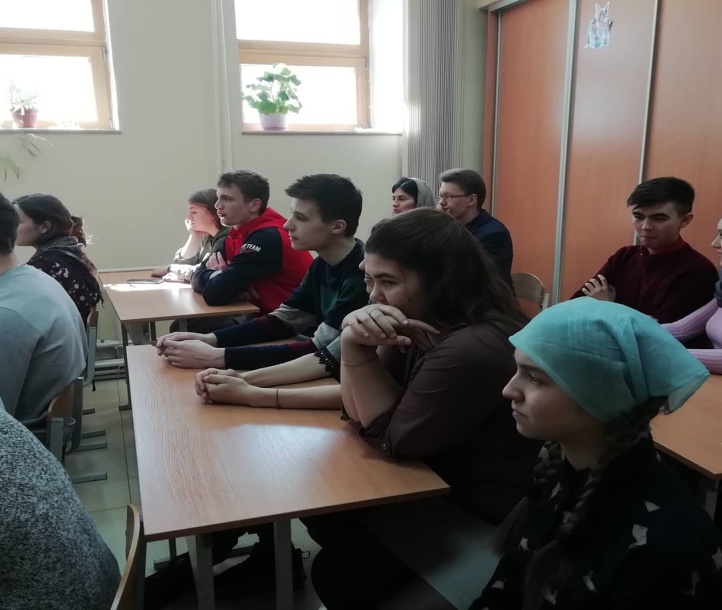 Беседа в форме диалога между студентами и отцом Павлом
Беседы на интересующие темы для студентов и всех желающих
Проходят ежемесячно в храме св. Луки на территории ЧГМА
Осенью и весной каждого года
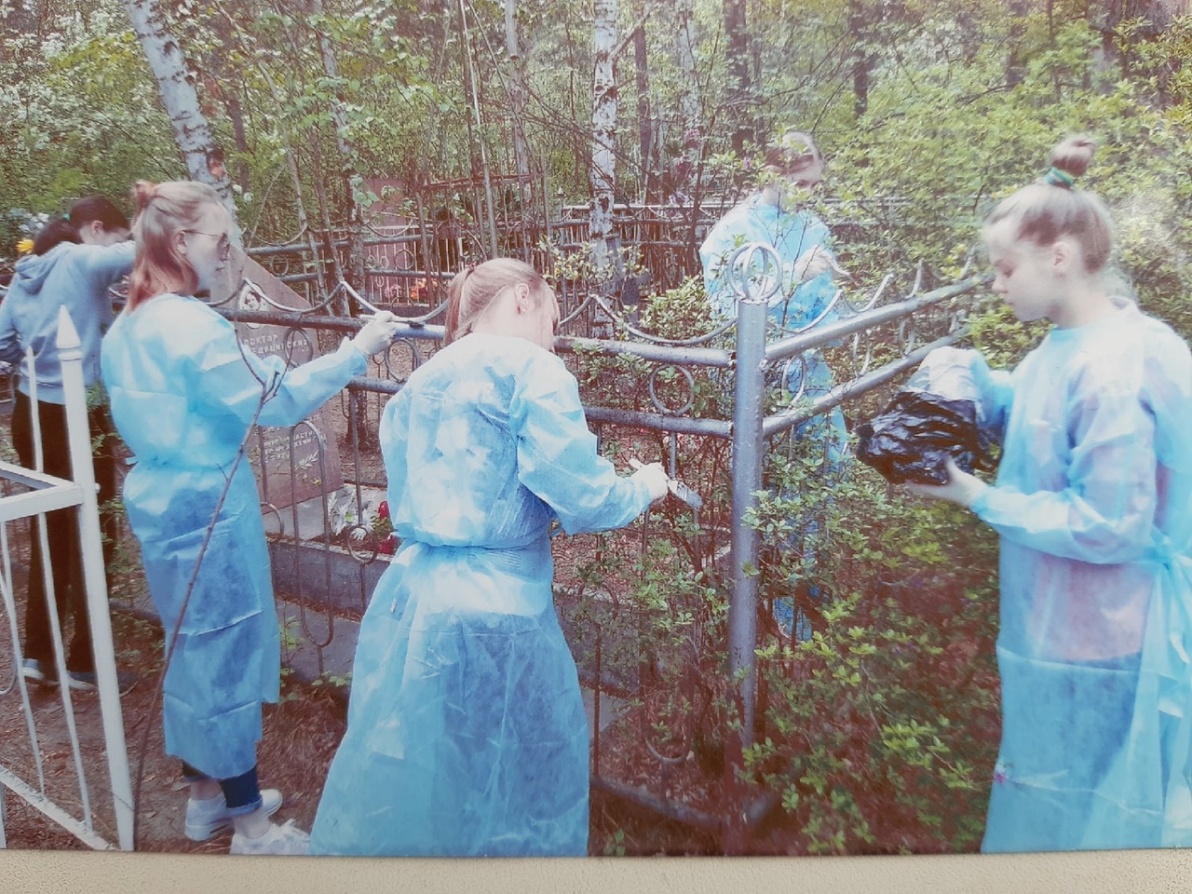 Уборка и покраска брошенных памятников на кладбище
Поиск потерявшихся памятников
На данный момент отряд разыскивает памятник Алексея Павловича Лаврентьева 
24 октября и 15 мая
Еженедельно«Одно доброе дело»
Помощь пожилым людям и людям с ОВЗ в доставке продуктов, лекарств и уборке по дому
Обращения поступают через храм св.Луки или сразу отряду
Понедельник и пятница еженедельно
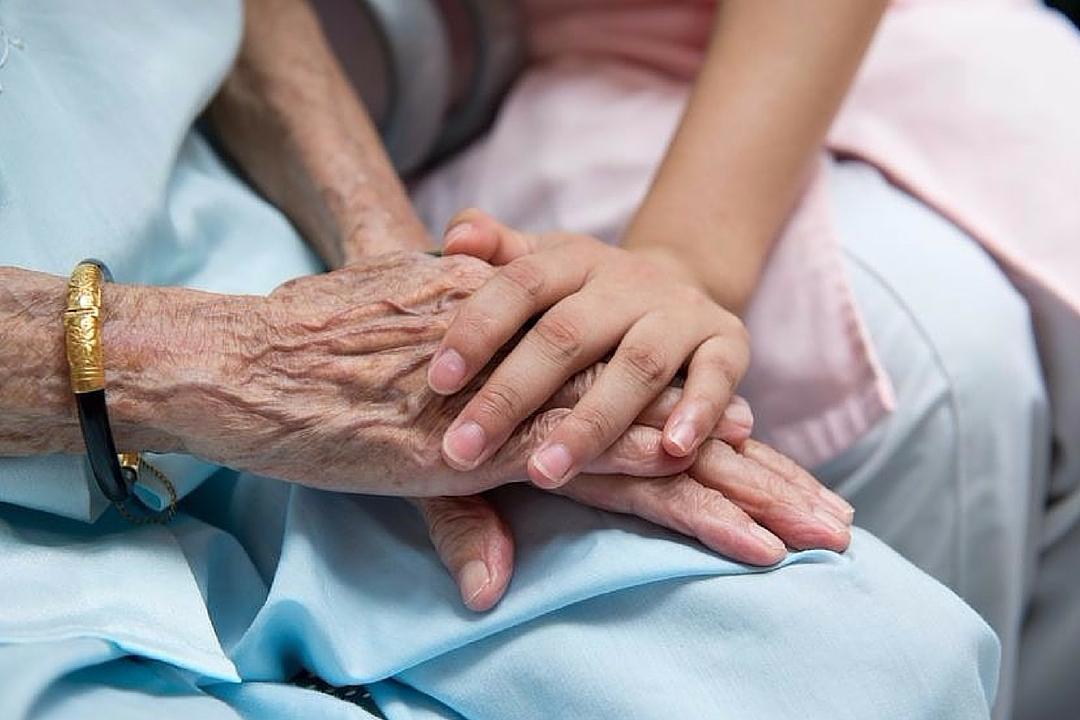 «День бездомного человек»
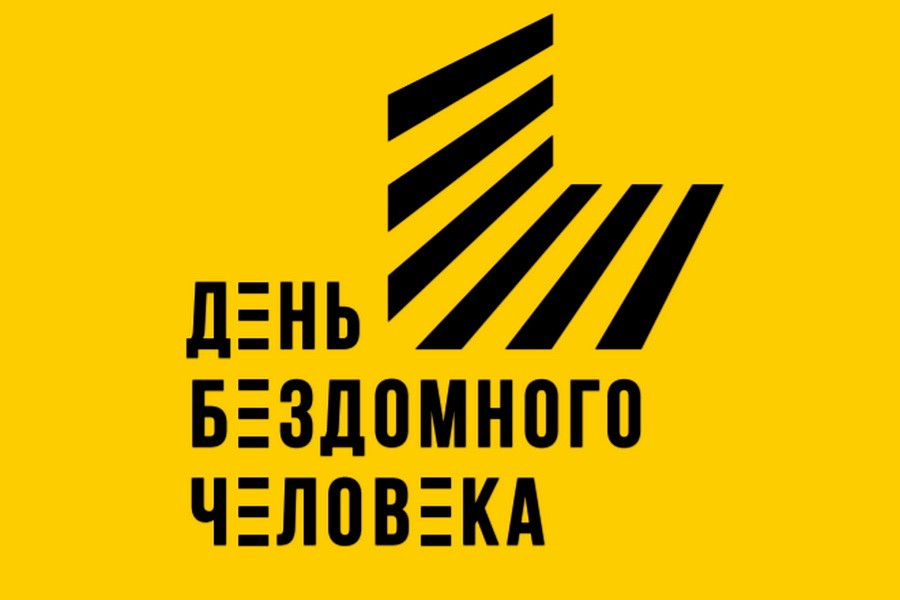 30 марта
Помощь бездомным людям продуктами и вещами
Работа с животными
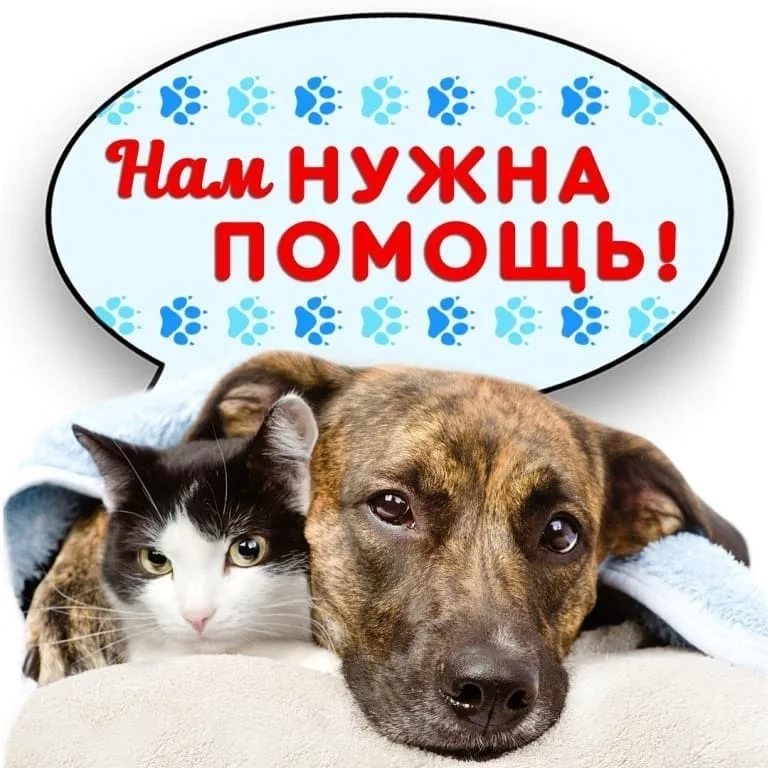 4 октября, 18 апреля
Помощь кормом, средствами гигиены, лекарствами, посудой
VМолодежный брейн-ринг Александр Невский- имя России
28 февраля
Участие в игре, знание основных дат и деталей жизни Александра Невского, святые места России и Забайкалья, связанные с Александром Невским
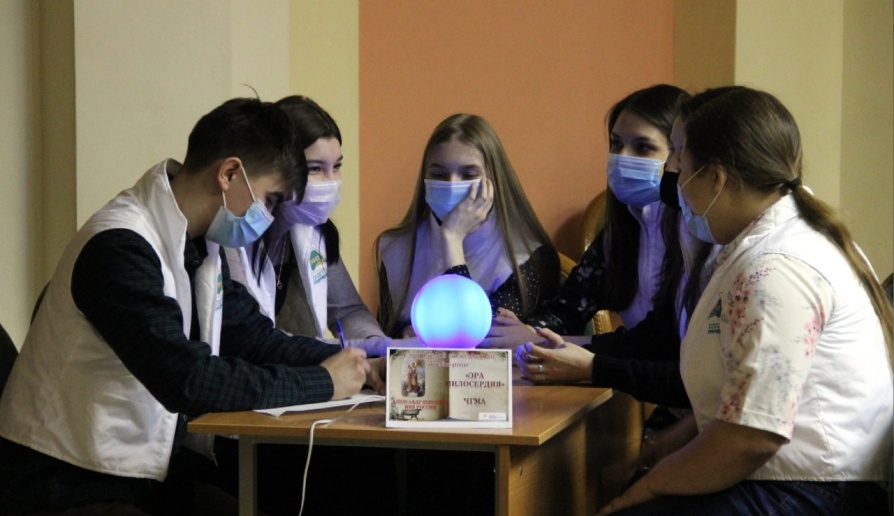 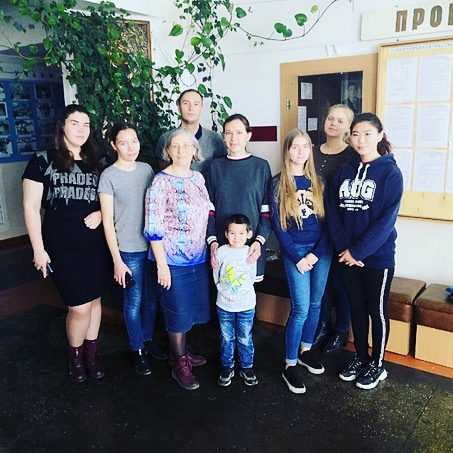 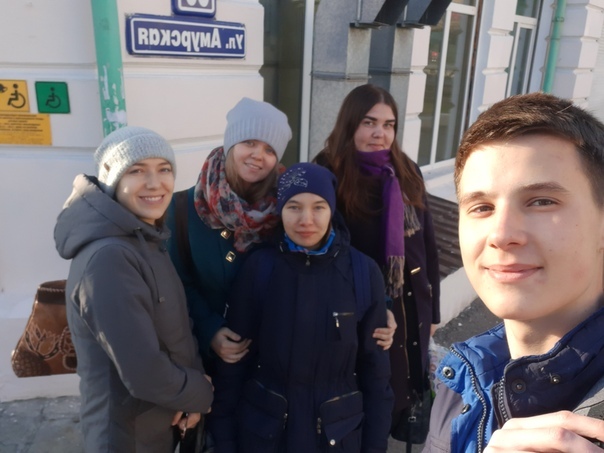 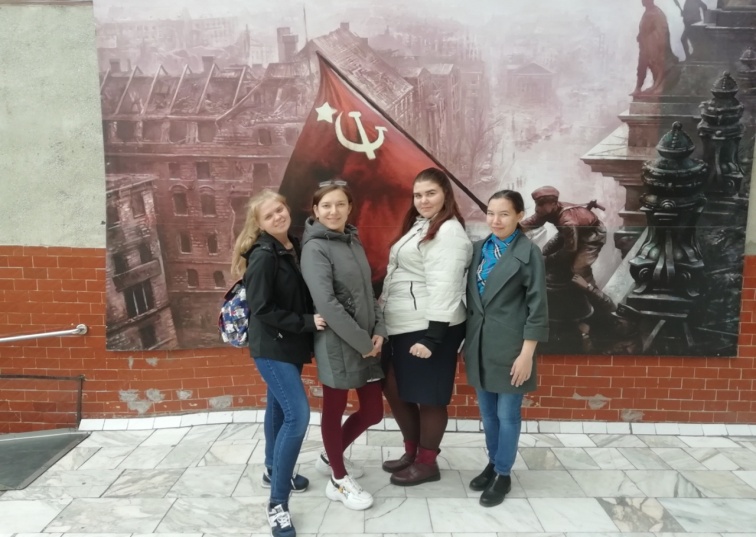 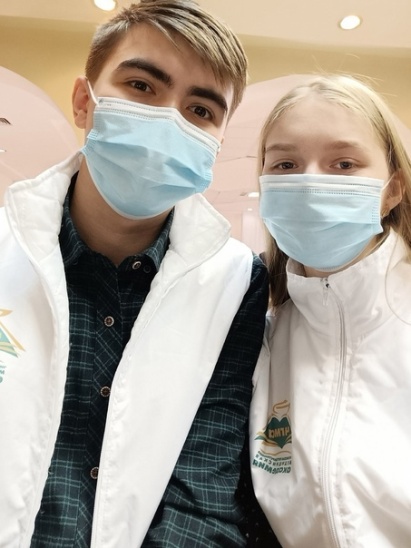 Спасибо за внимание!
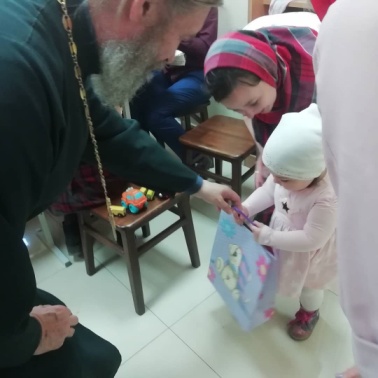 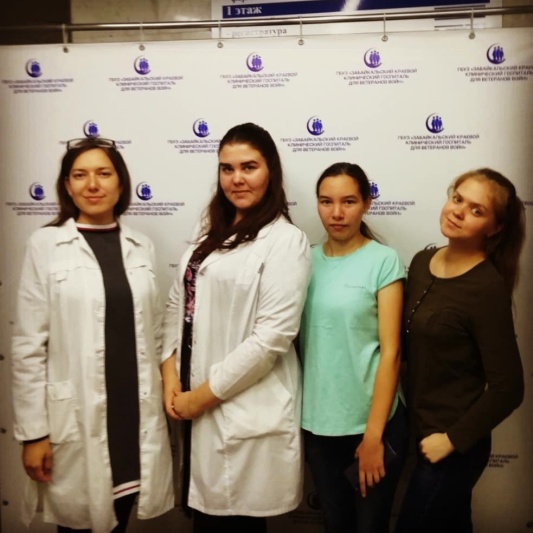 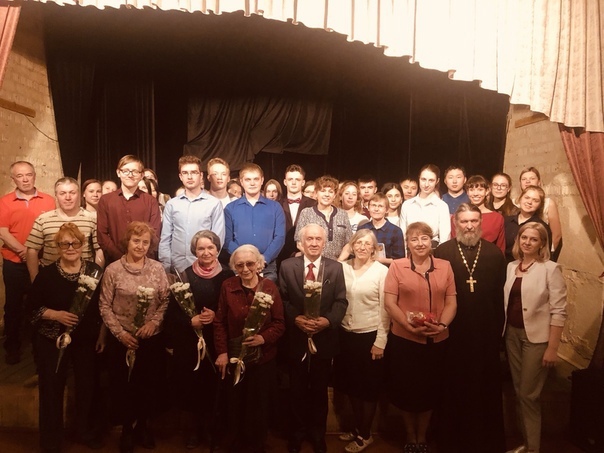 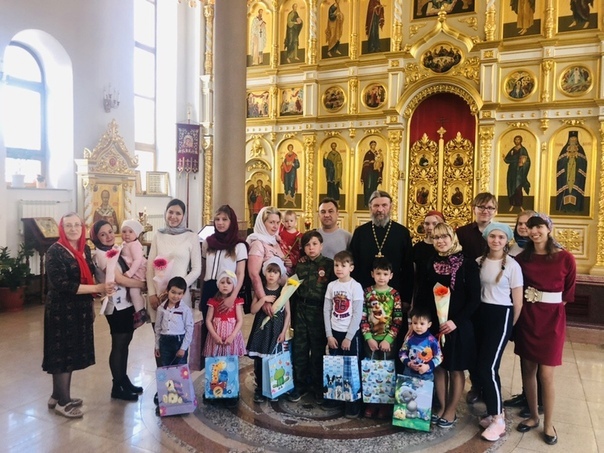